Available with:
Scenario level:
A day in the life of a K-12 Educator using Copilot
Microsoft Copilot
Start
Save 25 minutes per day
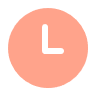 Benefits
More time to plan lessons
Increased communication
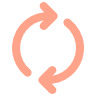 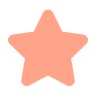 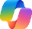 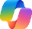 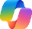 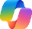 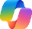 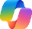 Copilot1
Copilot1
Copilot1
Copilot1
Copilot1
Copilot1
7:00 am
8:15 am
9:00 am
Dierdra
is a K-12 Educator
Dierdra needs to catch up parent emails and critical messages from school administration, so she has Copilot draft a reply email to the head of school addressing her professional development plans.
Dierdra asks Copilot to create a lesson plan for each chapter of The Iliad that includes a reading, discussion, and writing assignment for the next unit.
Dierdra uses Copilot to create various comprehension questions to use with her lesson plan and add differentiated learning activities for her students.
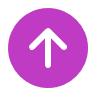 Benefit: Easily catch up on mail and focus on the most important messages to address. Use additional time to prepare for the day.
Benefit: Get started with a draft and spend more time working on the details based on the pacing of your class.
Benefit: Personalize learning for students to ensure the class materials are provided in the way that works best for them.
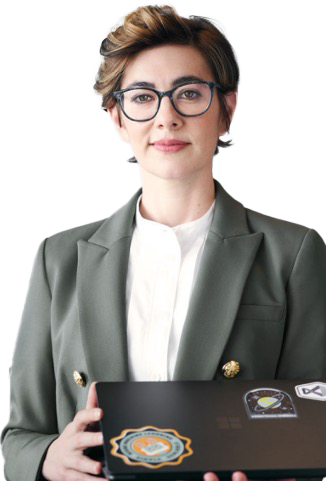 4:00 pm
2:00 pm
11:00 am
Dierdra is making the final touches for tonight's meeting. She uses Copilot to quickly check for clarity and completeness.
Dierdra missed the curriculum meeting while taking students to the library. She uses Copilot to review the meeting summary and research implementation next steps.
Dierdra uses Copilot to create a gradebook spreadsheet to track her class participation and homework scores for her next literature unit.
Benefit: Bring your files to life and focus on your ideas and final touches for the meeting.
Benefit: Avoid feeling behind and stay connected while prioritizing time with students.
Benefit: Effortlessly create spreadsheets and use them to track student progress to gain insights over time to see where they might need more support.
1Access Copilot at copilot.microsoft.com or the Microsoft Copilot mobile app and set toggle to “Web”.
2Access Business Chat at copilot.microsoft.com, the Microsoft Copilot mobile app, or the Copilot app in Teams, and set toggle to “Work”.
The content in this example scenario is for demonstration purposes only. You should evaluate how Copilot aligns with your organization’s business processes, regulatory requirements, and responsible AI principles.